UNIT – II
Trade Marks :

  Purpose And Function Of Trade Marks
 Acquisition Of Trade Mark Rights
 Protectable Matter
 Selecting And Evaluating Trade Mark
 Trade Mark Registration Processes.
Introduction
Although there was some use of trademarks or symbols in the Middle East and Far East several centuries ago, contemporary (modern) trademark law can be traced back to use of trademarks during the medieval period in Europe by merchants who sought to distinguish the goods they sold from those sold by others by applying a mark or symbol to their goods.
By viewing the mark, purchasers would immediately be able to identify the craftsperson that made the goods and make an informed decision about the quality of the material. The use of symbols by medieval craftspeople to distinguish and identify their goods is the direct antecedent for the modern use of trademarks.
Definition of Trademark
The modern definition of trademark is that
   “it is a word, name, symbol, or device or a combination thereof, used by a person [including a business entity], or which a person has a bonafide intention to use, to identify and distinguish his or her goods from those manufactured by others and to indicate the source of those goods.”
PURPOSE AND FUNCTION OF TRADEMARK
Trademarks perform two critical functions in the marketplace: 
    [1] they provide assurance that goods are of a certain quality and consistency, and 
      [2] they assist consumers in making decisions about the purchase of goods. The main purpose of trademark is to show the difference about the quality of goods and service
For example: If a trademark such as NIKE could be counterfeited (imitating) and used by another on inferior merchandise (goods), there would be no incentive for the owners of the NIKE mark to produce high-quality shoes and to expend money establishing consumer recognition of the products offered under the NIKE marks.
Thus, protection of trademarks results in increased completion in the marketplace, with both the producer of goods and services and the consumer as the ultimate beneficiaries.
Business benefit because they can reap the rewards of their investment in developing and marketing a product with one fearing another business will deceive consumer by using the same or a confusingly similar mark for like goods, and consumers benefit because they are able to identify and purchase desired and quality goods.
The value inherent in achieving consumer loyalty to a particular product or service through the maintenance of consistent quality of the products or service offered under a mark is called good will.
they identify one maker’s goods or services and distinguish them from those offered by others
They indicate that all goods or services offered under the mark come from a single producer, manufacturer, or “source”
 They indicate that all goods or services offered under the mark are of consistent quality and
They serve as an advertising device so that consumers link a product or service being offered with a mark.
TYPES OF MARKS
There are four different types of marks. They are:
1. Trademark
2. Service mark
3. Certification mark
4. Collective mark
Trademark & Service mark
The term trademark thus refers to some physical and tangible good, and service mark refers to an intangible service, in common usage the term trademark is often used to refer to marks for both goods and service.
The key point in this legal description is that a trademark is a visual mark that may use any combination of letters and imagery to aid a company in differentiating itself from other entities
The purpose of a trademark is to visually represent a person, company, or product, and trademark should be designed to provide easy and definite recognition.
The term mark will be used as a synonym for
	both trademark and service marks.
 The federal statute ((law) an act passed by a legislative body) governing trademark law, the U.S. Trademark Act (Lanham Act, found at 15 U.S.C 1051 et seq.) itself states that the term mark includes any trademark, service mark, collective mark, or certificate mark.
A Certification mark
A certification mark is a word, name, symbol, device, or combination thereof, used by one person to certify that the goods or services of others have certain features in regard to quality, material, mode of manufacture, or some other characteristic (or that the work done on the goods or services was performed by members of a union or other organization).
For example: Hallmark, ISO mark and in U.S Underwriters Laboratory seals of approval (Underwriters Laboratory is the largest and best known independent, not for profit testing laboratory in the world based in Northwood, Illinois, UL conducts safety and quality tests ona broad range of products, from firedoor’s to CCTV cameras seals of approval).
Collective Mark
A collective mark is one used by a collective membership organization, such as a labor union, fraternity, or professional society, to identify that the person displaying the mark is a member of the organization.

Thus, the FUTURE FARMERS OF AMERICA and AMERICAN BAR ASSOCIATIONmarks indicate membership in certain organizations
A company may use several marks For Example: the word: COCA-COLA, the stylized WAVE DESIGN, and the slogan “THINGS GO BETTER WITH COKE”. All of these marks are used on one product and all are protected by the Coca-Cola Company.
On some occasions, companies use house marks to establish recognition in a wide range of products or service.
ACQUISITION OF TRADEMARK RIGHTS
In most foreign countries, trademark rights arise from registering the mark with a governmental entity. The law in the United States is quite different: trademark rights arise from adoption and use of a mark.
A person using a mark may have valid and enforceable rights in a mark even though the mark is not registered with the PTO, such an owner will have priority even over a subsequent user who has secured a federal registration for a mark with the PTO.
The “use” required to establish trade mark rights is more than token use, it must be public use, while actual sales of products or services are not required, a certain level of presale activity is required.
For example: Sales within a company or to personal friends are insufficient to show use, while soliciting [plead for something] and accepting order is usually sufficient to show commercial use.
Thus, a person using a mark may have valid and enforceable rights in a mark even though the mark is not registered with the PTO. Such an owner will have priority even over a subsequent user who has secured a federal registration for a mark with the PTO.
Establishing a date of first use is critical for a trademark owner because priority of trademark rights is measured form this date.
If one party first used of mark on September 15, 2015 and another first used a similar mark on October 15, 2015, the prior, or senior, user will be able to preclude the junior user from using a confusingly similar mark.
For a mark to be registrable, it must be based on use in commerce, meaning the type of commerce that can be regulated by Congress.
Generally, the use is based on interstate commerce or commerce between states (although it could be based on commerce between the United State and a foreign country).
A purely intrastate use does not provide a basis for federal registration of a mark.
The requirement of interstate (within one state) commerce is satisfied if the goods or services are advertised in more than one state, offered to citizens of more than one state, or offered on the Internet, which is considered use in commerce because it is available to a national audience through the use of telephone lines.
The general rule is that acquisition of trademark rights stem from use, there is one exception to this rule: the intent-to-use application.
Until 1989, the United States was one of only two countries in the world that required that a mark be in actual use before an owner could file an application to register it.
After an applicant had begun using the mark and then filed an application, the PTO might refuse registration of the mark on the basis it was confusingly similar to a prior mark or was subject to some other defect.
The applicant would then have invested substantial money and time in developing the mark, in using it in commerce, marketing and advertising, and in applying for registration, only to be told the mark was unregistrable.


To remedy this situation, the Trademark Law Revision Act of 1988 allowed persons to file applications for marks based on a bona fide intent to use the mark in commerce in the future.
If the PTO determines the mark is unregistrable, the applicant will not have expended any sums other than the PTO filing fee and can readily file another application for a new mark.


Once the mark proceeds to registration, priority is measured from the date the intent-to-use-application was filed, even though that filing date may precede actual use in commerce by more than three years.
Minimal or token use cannot serve as the basis for securing or maintaining a registration, ensuring that an owner does not reserve or “warehouse” a mark by making only sporadic use of it with the intent to block others from using it rather than having a true commercial intent to exploit the mark for sales.
The PTO desires to clear its records of unused marks, or “deadwood”, so that such unused marks may be available by others.
The use required is “bonafide use of a mark in the ordinary course of trade, and not made merely to reserve a right in a mark”, 15 U.S.C 1127.
COMMON LAW RIGHTS, FEDERAL REGISTRATION UNDER THE LANHAM ACT, LAWS AND TREATIES GOVERNING TRADEMARKS, AND STATE TRADEMARK RIGHTS
Common Law Rights
The United States, trademark rights arise from use of a mark. It is not necessary to  secure permission or registration from any governmental entity to acquire trademark rights.
A party who is using a mark without any such governmental registration is said to have a common law trademark, it can be enforced in any geographical area in which the mark is used.
Federal Registration
Although there is no requirement that a trademark owner apply for a secure federal registration of mark with the PTO, registration on the PTO’s Principal Register does offer several advantages:
 nationwide constructive use effective from the filing date of the application (the public assumed to have notice that the registrant has nationwide priority in the use of its mark as of this date)
nationwide notice to the public of an owner’s claim to a mark, thereby precluding a later user from claiming it used a mark in good faith in a remote territory and should be able to continue use;
the ability to bar importance of goods bearing infringing trademarks.
the right under the Paris Convention to obtain a registration in various foreign countries based upon the U.S. registration;
the right to bring an action in federal court for trademark infringement and recover lost profits, damages, costs, and possibly triple damages and attorney’s fees  incontestable status of the registration after five years of continuous use subsequent to the registration.
the right to use the registration symbol with the mark
a possible basis to claim priority to an Internet domain name and  prima facie (literally, “on its face”) evidence of the validity of the registration, the registrant’s ownership of the mark, and the registrant’s exclusive right to use the mark in connection with the identified goods and services
Laws and Treaties Governing Trademark
There are several laws and treaties governing trademark, including the following:
Lanham Act The federal statute governing trademark rights is the Lanham Act (also called the United States Trademark Act and found at 15 U.S.C § 1051 et seq.), enacted in 1946 and named for Congressman Fritz Garland Lanham (D.Tex.), the then chair of the House Patent Committee (which also proposed legislation relating to trademarks) who introduced the legislation.
In addition to providing for federal trademark protection, the Lanham Act also includes statutes prohibiting unfair competition.
The Lanham Act has been amended numerous times.
Perhaps the most significant amendment occurred with the Trademark Law Revision Act of 1988, which provided the following two critical changes: allowing for a trademark application based on the applicant’s intent to use a mark in the future.
Rules of practice and procedure relating to trademarks are found at Title 37 of the Code of Federal Regulation (C.F.R).
North American Free Trade Agreement (NAFTA)
came into effect on January 1, 1994, and is adhered to by the United States, Canada, and Mexico.
The NAFTA resulted in some changes to U.S. trademark law, primarily with regard to marks that include geographical terms.
The NAFTA was built on the success of the Canada-U.S Free Trade Agreement and provided a compliment to Canada’s efforts through the WTO agreements by making deeper commitments in some key areas.
This agreement has brought economic growth and rising standards of living for people in all three countries.
Madrid Protocol
It is a legal basis is the multilateral treaties Madrid (it is a city situated in Spain) Agreement concerning the International Registration of Marks of 1891, as well as the protocol relating to the Madrid Agreement 1989.
The Madrid system provides a centrally administered system of obtaining a bundle of trademark registration in separate jurisdiction.
The protocol is a filing treaties and not substantive harmonization treaty. 
It provides a cost-effective and efficient way for trademark holder. 
It came into existence in 1996.
 It allows trademark protection for more than sixty countries, including all 25 countries of the European Union.
Trade-Related aspects of Intellectual Property Rights (TRIPs)
is an international agreement administered by the World Trade Organization (WTO) that sets down minimum standards for many forms of intellectual property (IP) regulation as applied to nationals of other WTO Members.
It was negotiated at the end of the Uruguay Round of the General Agreement on Tariffs and Trade (GATT) in 1994.
The Doha declaration is a WTO statement that clarifies the scope of TRIPS, stating for example that TRIPS can and should be interpreted in light of the goal "to promote access to medicines for all." Specifically, TRIPS requires WTO members to provide copyright rights, overing content producers including performers, producers of sound recordings and broadcasting organizations; geographical indications,including appellations of origin; industrial designs; integrated circuit layout-designs; patents; new plant varieties; trademarks; trade dress; and undisclosed or confidential information.
TRIPS also specifies enforcement procedures, remedies, and dispute resolution procedures.
Trademark Law Treaty Implementation Act (TLTIA)
effective in late 1998 simplified several equirements relating to trademark registration and maintenance.
For example: at present, the applicant need only submit one specimen showing how a mark is used rather than three, as was previously required.
Additionally, a trademark applicant need no longer state the manner in which the mark is used.
Finally, TLTIA established a six month grace period for filing a renewal for a trademark registration.
Federal Trademark Dilution Act
The Federal Trademark Dilution Act of 1995 is a United States federal law which protects famous trademarks from uses that dilute their distinctiveness, even in the absence of any likelihood of confusion or competition.
It went into effect on January 16, 1996. This act has been largely supplanted by the Trademark Dilution Revision Act of 2006 (TDRA), signed into law on October 6, 2006.
Anticybersquatting Consumer Protection Act
15 U.S.C. § 1125(d), is an American law enacted in 1999 that established a cause of action for registering, trafficking in, or using a domain name confusingly similar to, or dilutive of, a trademark or personal name.

The law was designed to thwart “cyber squatters” who register Internet domain names containing trademarks with no intention of  creating a legitimate web site, but instead plan to sell the domain name to the trademark owner or a third party. Critics of the ACPA complain about the non-global scope of the Act and its potential to restrict free speech, while others dispute these complaints.
Before the ACPA was enacted, trademark owners relied heavily on the Federal Trademark Dilution Act (FTDA) to sue domain name registrants.
The FTDA was enacted in 1995 in part with the intent to curb domain name abuses.
The legislative history of the FTDA specifically mentions that trademark dilution in domain names was a matter of Congressional concern motivating the Act.
Senator Leahy stated that “it is my hope that this anti-dilution statute can help stem the use of deceptive Internet addresses taken by those who are choosing marks that are associated with the products and reputations of others”.
CATEGORIES OF MARKS
Although marks can consist of words, symbols, designs, slogans, or a combination thereof, not every term is protectable. Even among marks that are protectable, some marks are stronger than other. In determining strength of marks, courts recognize several categories of marks. In ascending order of strength and protectability, the five categories are:
A Generic Mark

A Descriptive mark

A Suggestive mark

Arbitrary Marks

Fanciful Marks
A Generic Mark
Generic "marks" are devices which actually name a product and are incapable of functioning as a trademark.
Unlike descriptive marks, generic devices will not become a trademark even if they are advertised so heavily that secondary meaning can be proven in the mind of consumers.
The rationale for creating the category of generic marks is that no manufacturer or service provider should be given exclusive right to use words that generically identify a product.
A valid trademark can become generic if the consuming public misuses the mark sufficiently for the mark to become the generic name for the product. The prime examples of former trademarks that became the generic name for a product are ASPIRIN, XEROX and CELLOPHANE.
A Descriptive mark
are devices which merely describe the services or goods on which the mark is used. If a device is merely descriptive, it is not a mark at all, since it does not serve to identify the source of the goods or services.
No trademark rights are granted to merely descriptive marks. Misdescriptive marks are equally weak.
As explained in connection with suggestive marks above, descriptive marks are often difficult to distinguish from suggestive marks.
Suggestive marks require some imagination, thought, or perception to reach a conclusion as to the nature of the goods.
Descriptive marks allow one to reach that conclusion without such imagination, thought or perception.
Putting this distinction into practice can be very difficult. Merely descriptive marks can be registered federally on the Supplemental Register (see the Bit Law discussion on federal registration of trademarks for more information)
The descriptive mark will not register in PTO until the consumer links the mark with a single source. That learned association is called Secondary meaning or acquired distinctiveness.
The PTO assumes that secondary meaning has been acquired after five years of consecutive and exclusive use of a mark. Secondary meaning can be demonstrating a significant level of advertising, sales an consumer survey evidence, to prove that when consumer encounter a mark.
For Example: The following imaginary marks could be considered merely descriptive for computer peripherals:
 FAST BAUD for modems (describing the quickness of the modem);
 104 KEY for computer keyboards (describing the number of keys on a keyboard);
 LIGHT for portable computers (describing the computer's weight); and
TUBELESS for computer monitors (even if misdescriptive for a monitor that contain stubes).
A Suggestive mark
are marks that suggest a quality or characteristic of the goods and services.
Despite the fact that suggestive marks are not as strong as fanciful or arbitrary marks, suggestive marks are far more common due to the inherent marketing advantage of tying a mark to the product in a customer's mind.
Suggestive marks are often difficult to distinguish from descriptive marks (described below), since both are intended to refer to the goods and services in question.
Suggestive marks require some imagination, thought, or perception to reach a conclusion as to the nature of the goods.
Descriptive marks allow one to reach that conclusion without such imagination, thought or perception. Putting this distinction into practice clearly is one of the most difficult and disputed areas of trademark law.
The following marks can be considered suggestive:
MICROSOFT (suggestive of software for microcomputers)
NETSCAPE (suggestive of software which allows traversing the "landscape" of the Internet)
SILICON GRAPHICS (suggestive of graphic oriented computers)
Arbitrary Marks
An arbitrary mark utilizes a device having a common meaning that has no relation to the goods or services being sold.

Examples of arbitrary marks include:
APPLE (for computers)
 LOTUS (for software)
 SUN (for computers)
 CROWN (For Television)
Fanciful Marks
are devices which have been invented for the sole purpose of functioning as a trademark and have no other meaning than acting as a mark. Fanciful marks are considered to be the strongest type of mark. Examples of fanciful marks are: EXXON, KODAK and XEROX.
PROTECTABLE MATTER
Slogans, Letters and Numbers
A word or other groupings of letters is the most common type of mark For Examples: APPLE, SILICON, GRAPHICS, NETSCAPE, IBM, NBC. Slogans from advertising campaigns are also used as trademarks. Example slogans which have strong trademark rights attached 
For Example:
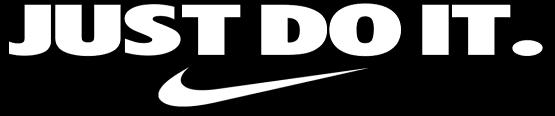 Nike
Alphanumeric symbols (letters and numbers) may be protectable as long as they are not merely descriptive.
If the numbers or letters describe something about the product or service offered under the mark, however, they will not be registrable unless proof of secondary mining is shown
Thus, the mark “VT220” for computer hardware peripherals was held merely descriptive and unregistrable because “VT” Video Terminal and 220 was a mere model number.
Logos and Symbols
Logos are probably the next most common form of mark. A logo can be described as a design which becomes a mark when used in close association with the goods or services being marketed.
The logo mark does not need to be elaborate; it need only distinguish goods and services sold under the mark from other goods and services. Examples of logo marks are:
Names of performing Artists
A mark that merely serves to identify an artist or entertainer is not registrable.
However, if the owner of the mark has controlled the quality of the goods or services, and the name of the artist or group has been used numerous times on different records (thereby representing an assurance of quality to the public), the name may be registered as a trademark, Thus, GOO GOO DOLLS and BOB BYLAN have been registered for musical sound recordings.
Domain Names
Domain names, for example, www.ibm.com, are registrable as trademark or service marks only if  as an identification of the source of goods and service.
Thus, www.oakwood.com has been registered for real estate leasing service and www.eilberg.com was refused registration because the mark merely indicated the location on the Internet where the applicant’s web site appeared and it did not separately identify the applicant’s legal services.
Another complication with domain name registration is that the PTO has held that businesses that create a web site for the sole purpose of advertising their own products or services cannot register a domain name used to identify that activity.
Thus, www.amazon.com is registered for providing online chat rooms and bulletin boards. It is not registered in connection with offering books or other goods for sale.
Shapes and Containers
A product or container shape can also serve a source identifying function and therefore can be an enforceable trademark.
A product or container shape may also be subject to a design patent (see the BitLaw discussion of design patents to see an analysis of the similarities and differences between design patents and trademark protection for product shapes).
Historically, trademark protection was not granted to product shapes until the consuming public recognized the shape as indicating the source of the product.
In other words, the product shape was required to obtain secondary meaning. However, recent court decisions may mean that an inherently distinctive product shape can be a protectable trademark even before secondary meaning is obtained.
Examples of product shapes and configurations that likely enjoy trademark status include: